ОБЩИЕ ПРАВИЛА ПОВЕДЕНИЯ С КИБЕРМОШЕННИКАМИ
Не сообщайте никому личную и финансовую информацию (данные карты)
Установите антивирусные программы на все свои гаджеты и регулярно обновляйте их
Не читайте сообщения и письма от неизвестных адресатов и не перезванивайте по неизвестным номерам
Не переходите по сомнительным ссылкам и не скачивайте неизвестные файлы или программы
Заведите отдельную банковскую карту для покупок в Интернете


Будьте бдительны: не действуйте второпях и проверяйте информацию!
Расскажите эти правила поведения своим друзьям и знакомым!
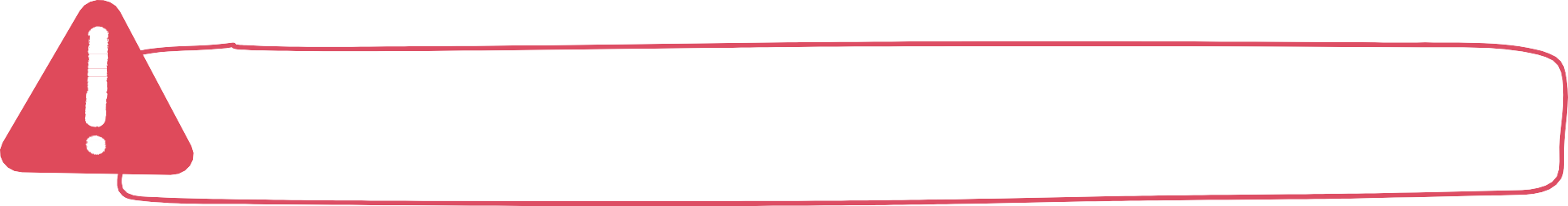 ОБЩИЕ ПРАВИЛА ПОВЕДЕНИЯ С КИБЕРМОШЕННИКАМИ
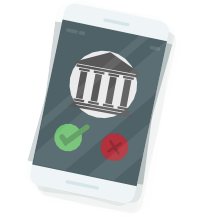 Самостоятельно звоните в свой банк по номеру телефона, указанному на обратной стороне карты или на официальном сайте банка

Установите двухфакторный способ аутентификации – например, логин и пароль + подтверждающий код из СМС

Официальные сайты финансовых организаций в поисковых системах (Яндекс, Mail.ru) помечены цветным кружком с галочкой
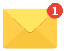 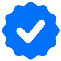 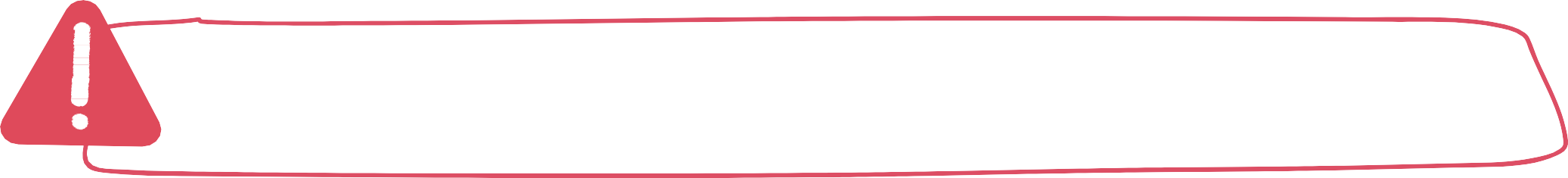 Будьте бдительны: не действуйте второпях и проверяйте информацию!
Расскажите эти правила поведения своим друзьям и знакомым!
КАК ПРОТИВОСТОЯТЬ ТЕЛЕФОННЫМ МОШЕННИКАМ
Самостоятельно позвоните
близкому человеку /
в банк / в организацию
5
Не отвечайте
на звонки с незнакомых номеров
1
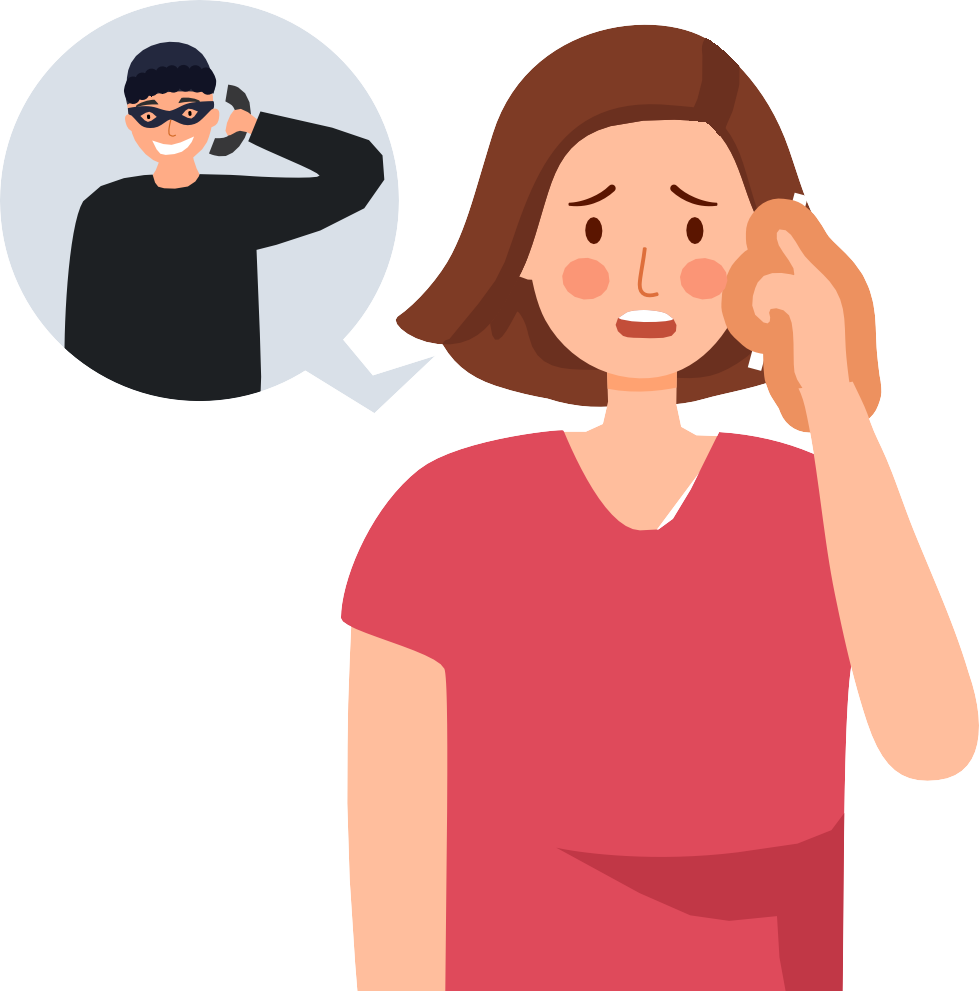 2	Прервите разговор,
если он касается
финансовых вопросов
Не перезванивайте по незнакомым номерам
6
Не торопитесь
принимать решение
3
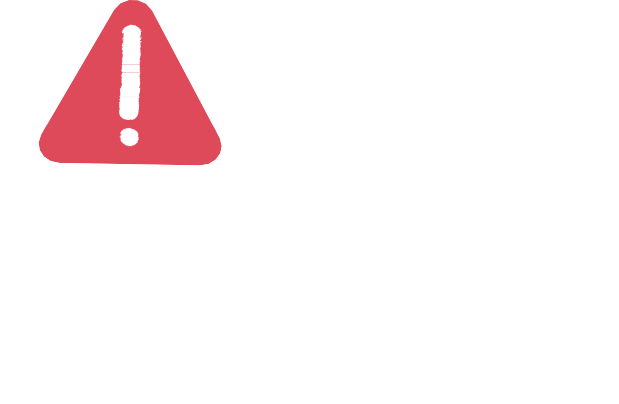 Проверьте информацию в Интернете
или обратитесь за помощью
к близким родственникам
4
Возьмите паузу
и спросите совета у родных и друзей!